муниципальное  дошкольное образовательное учреждение «Детский сад № 3 Кировского района г. Волгограда»
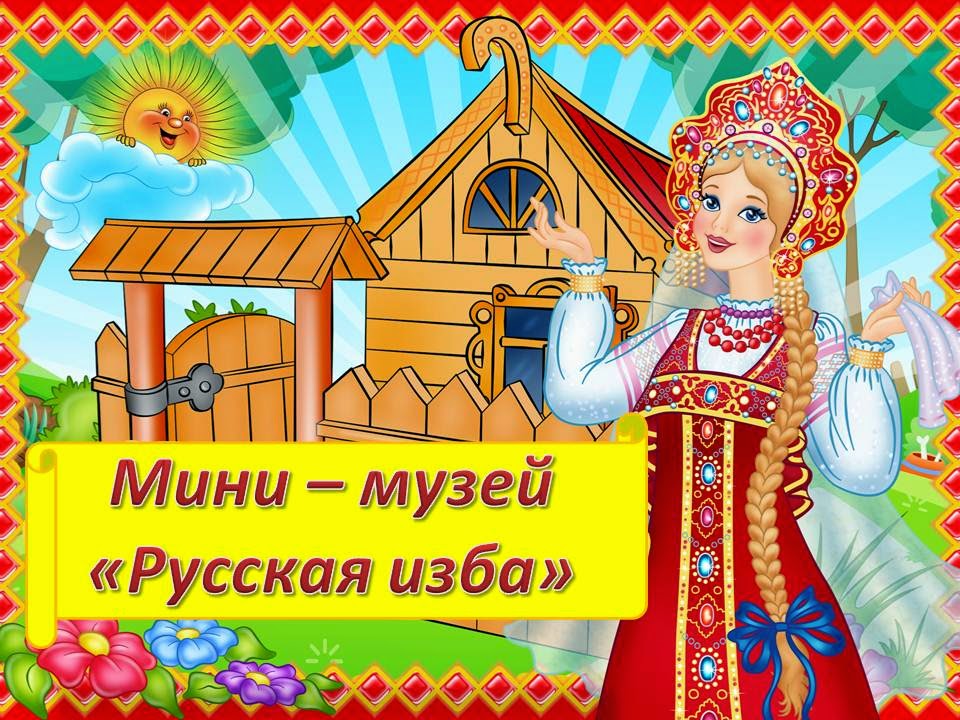 Воспитатель Афанасьева Елена Сергеевна
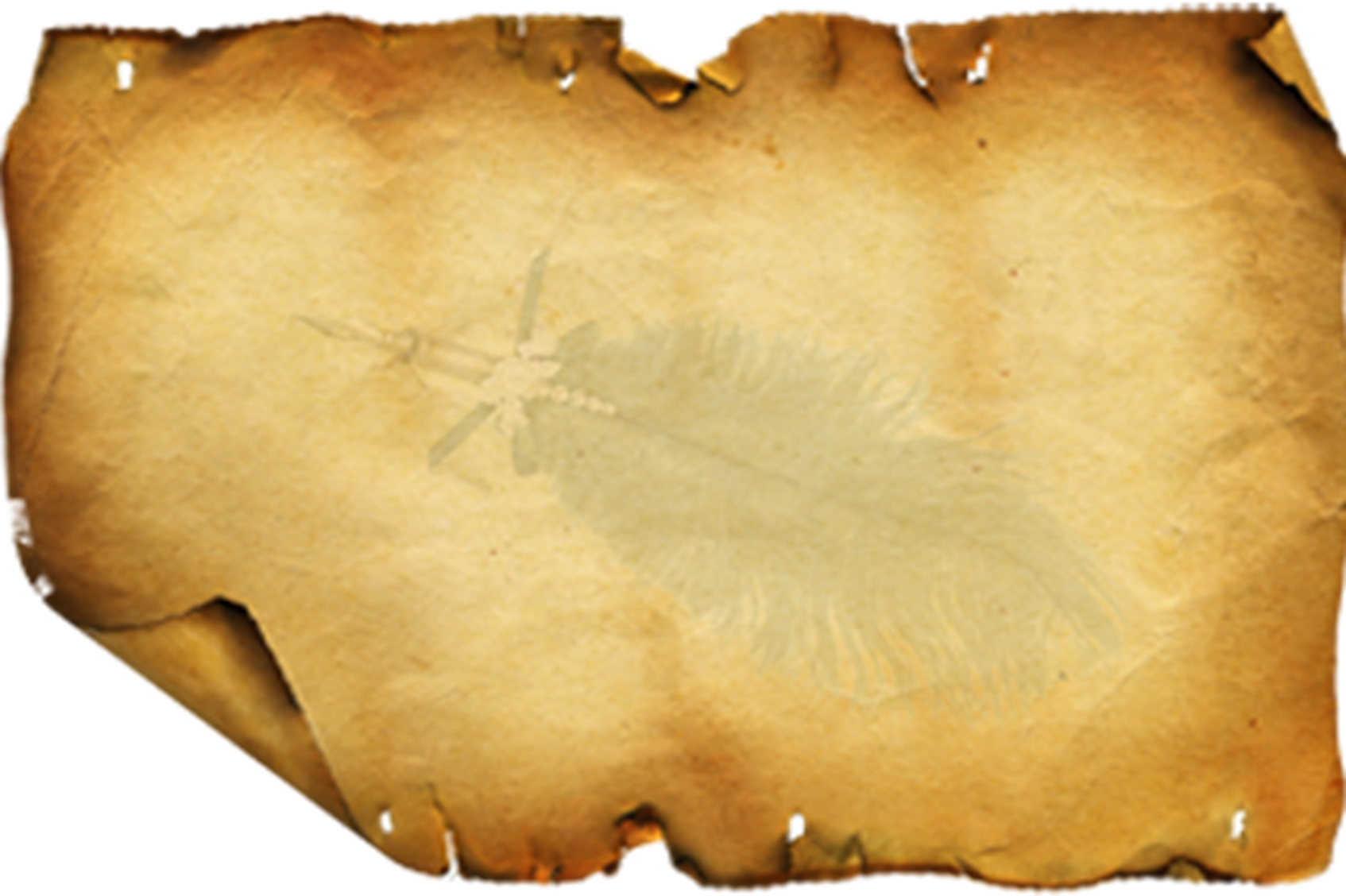 «Только тот, кто любит, ценит и уважает накопленное и сохраненное предшествующим поколением, может любить Родину, узнать ее, стать подлинным патриотом» С. Михалков.
Цели: 
Приобщение детей к истокам русской народной культуры, формирование  нравственных качеств у подрастающего поколения.
 
        Задачи:
 Включить педагогов, детей и родителей в творческий процесс по созданию и
         пополнению мини-музея.
  Вызвать у детей познавательный интерес к истории своего народа, желание узнавать новое о его прошлом.
 Формировать чувство любви к Родине на основе изучения русских народных традиций.
Приобщать детей к миру искусства через этнокультурную среду музея, развивать эстетический вкус, умение видеть, ценить и беречь красоту окружающего мира.
 Раскрыть через предметы быта уникальную историю своей Родины.
 Ориентировать семьи воспитанников на  нравственное воспитание детей.
Расширять и обогащать словарный запас, образной речи;  
Воспитывать чувство национальной гордости.
В избе была одна комната – горница, она служила и кухней и спальней. В ней принимали гостей.
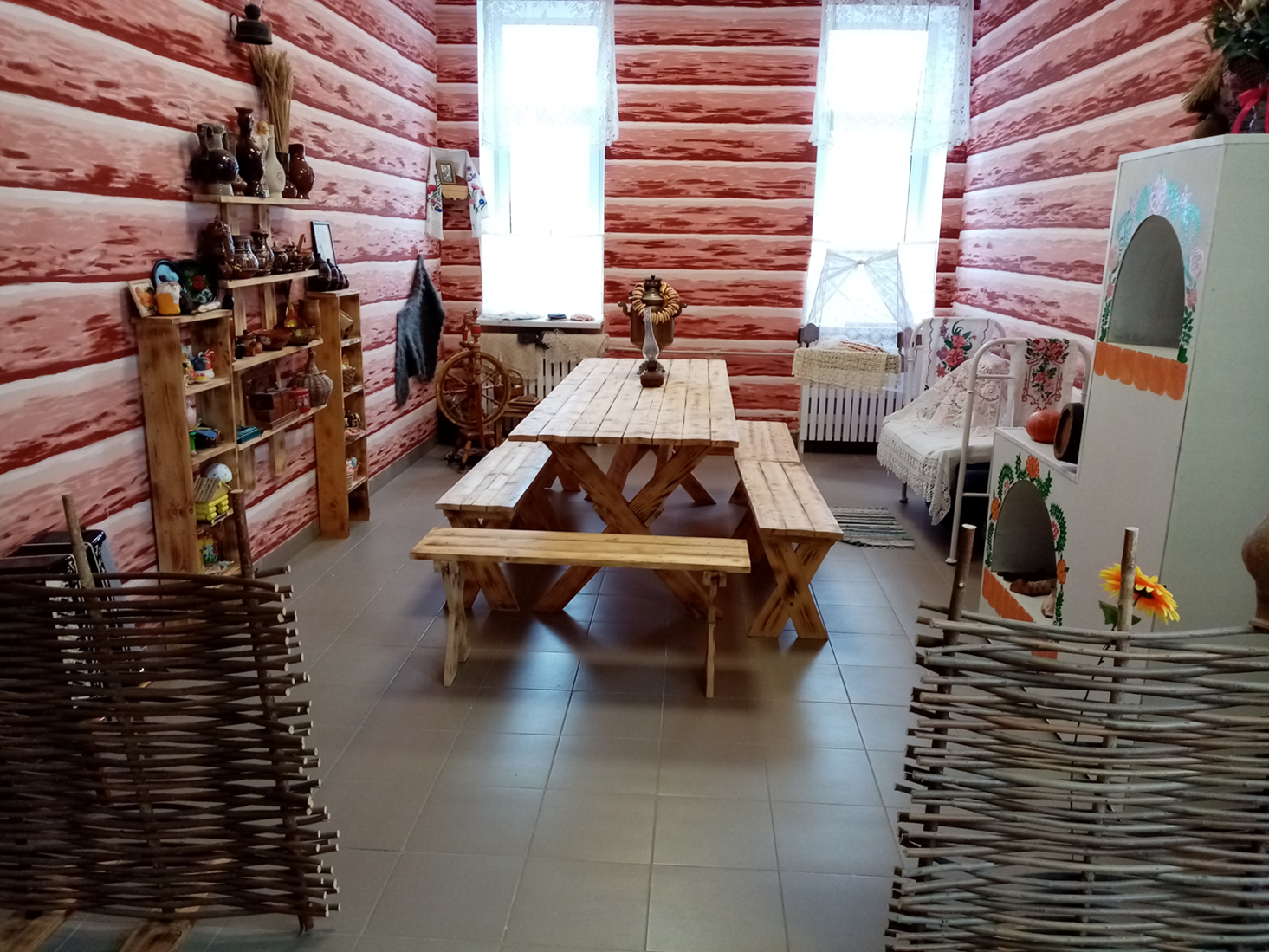 Красный угол в русской избе
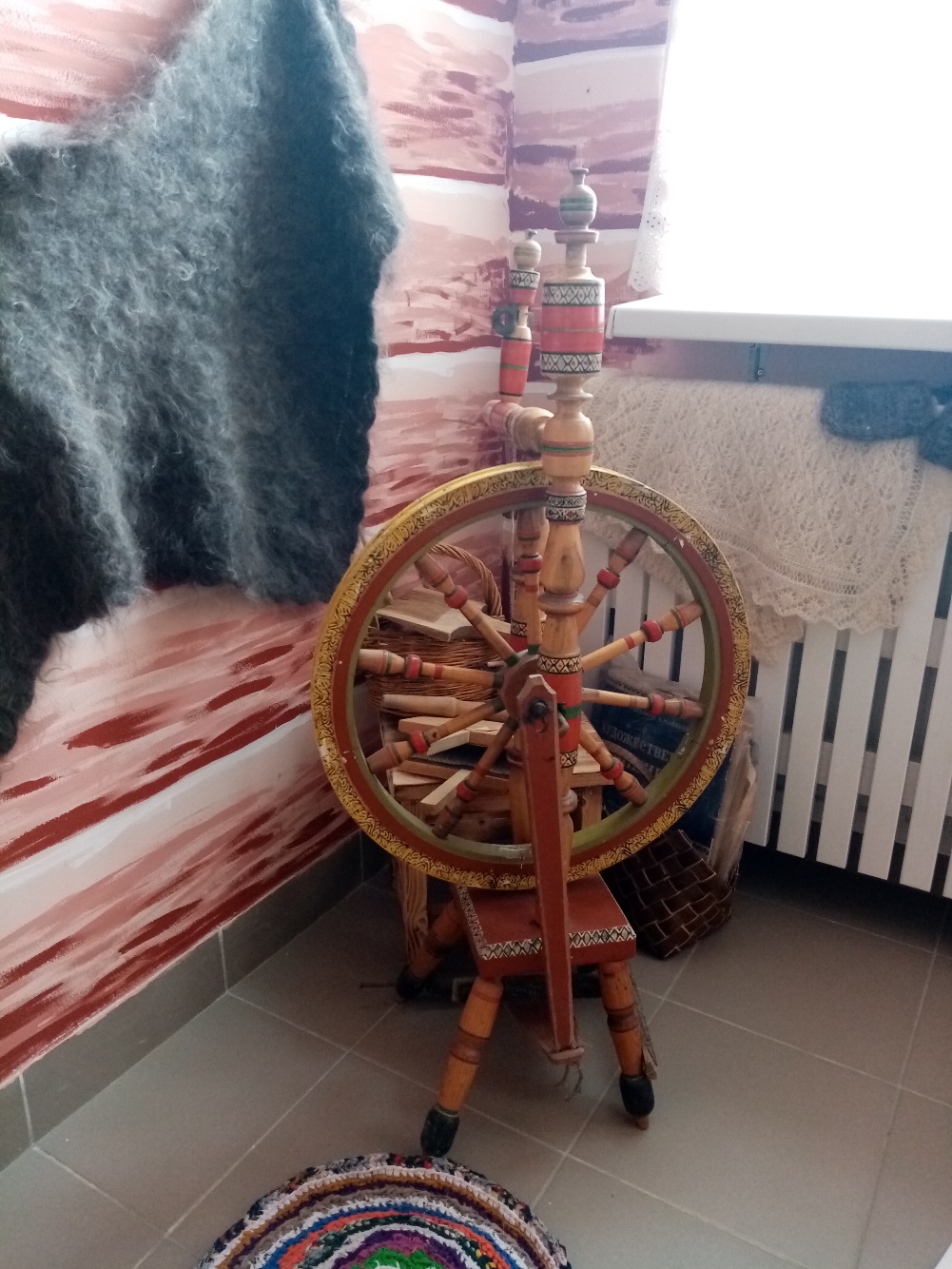 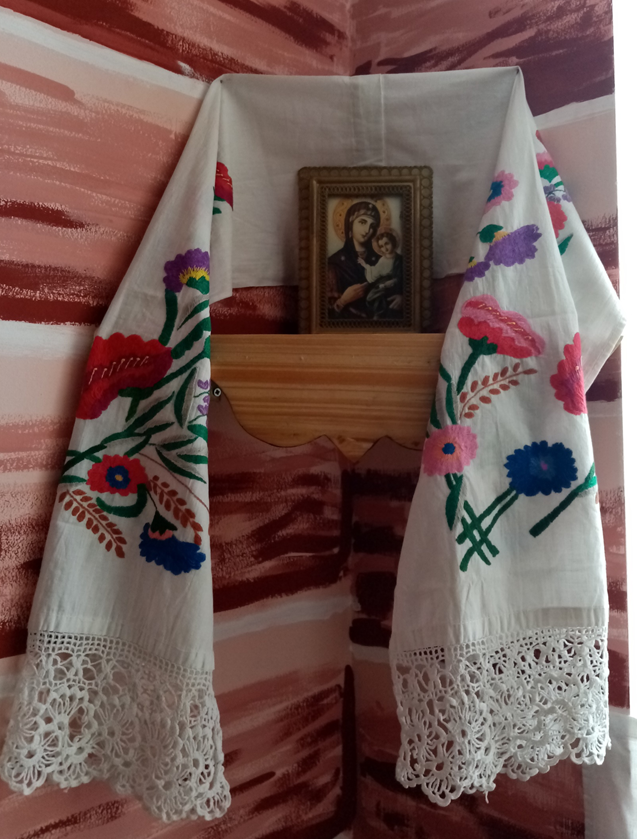 Русская печь – душа крестьянского дома, она кормила, спасала от холода, избавляла от хвори.
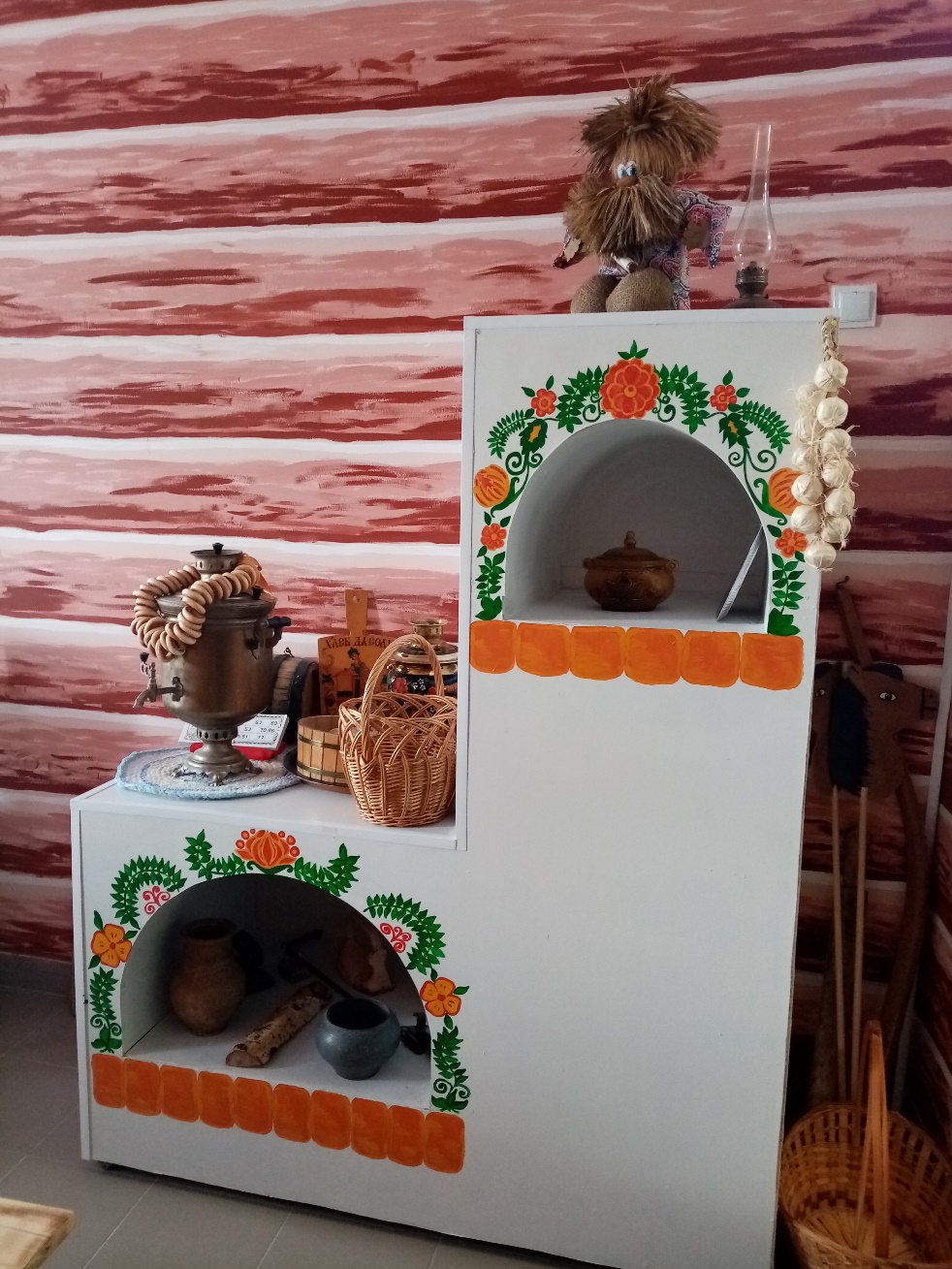 В старину пользовались глиняной и деревянной посудой, она была простой без особой красоты.
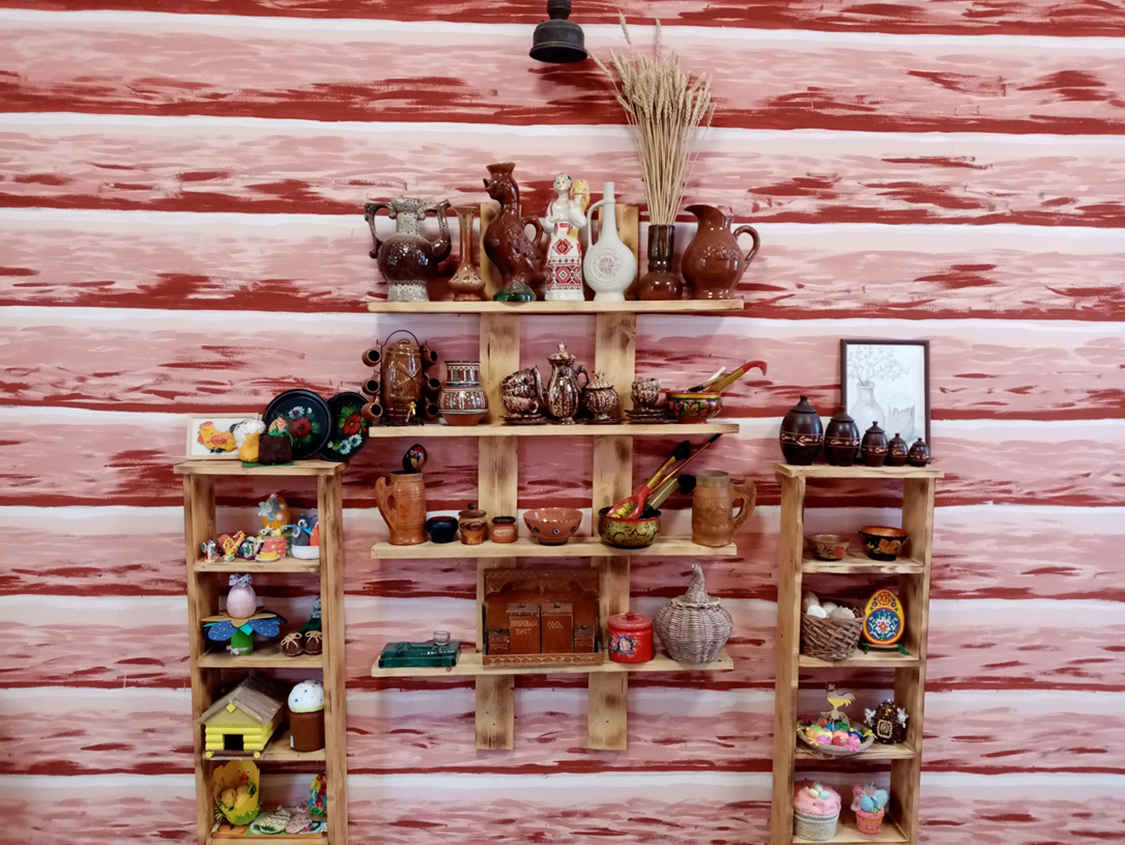 Убранству кровати придавалось большое значение. Для новорожденного подвешивали к потолку избы нарядную люльку.
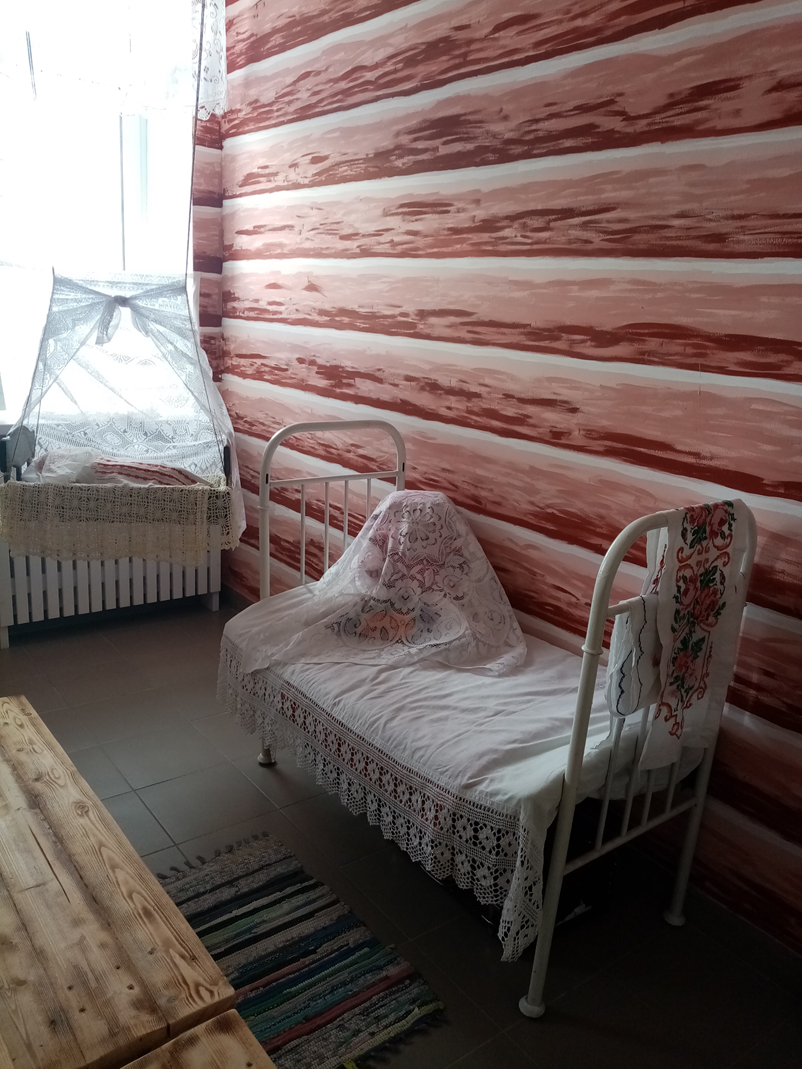 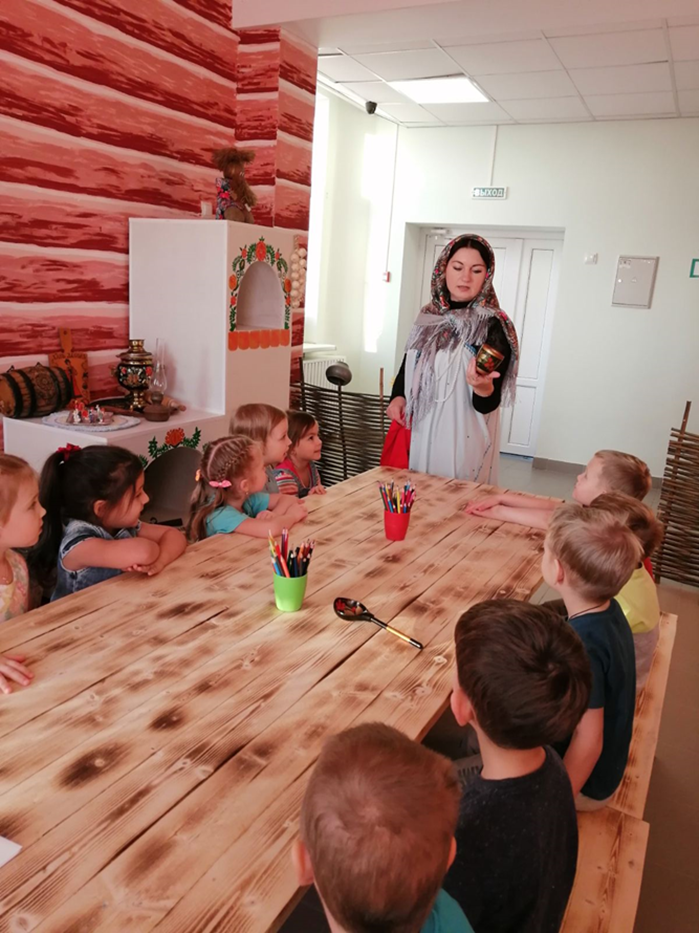 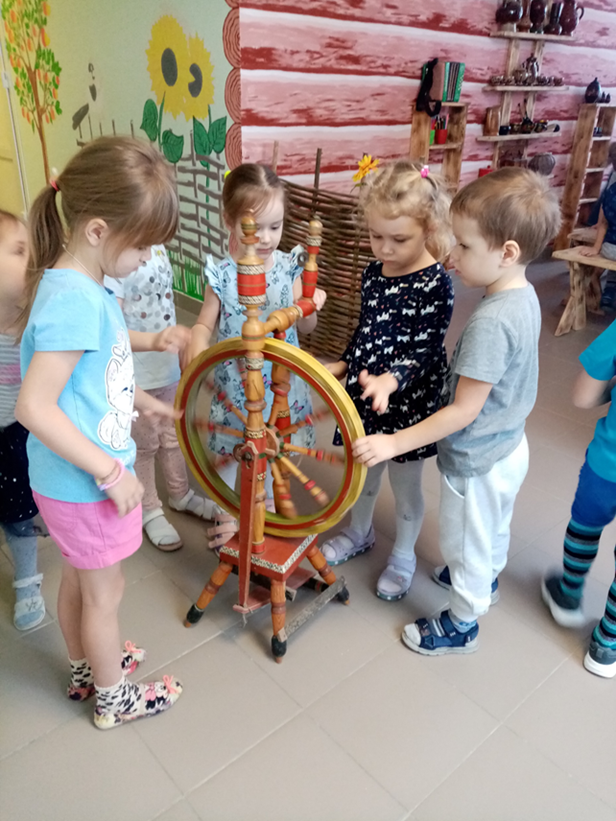 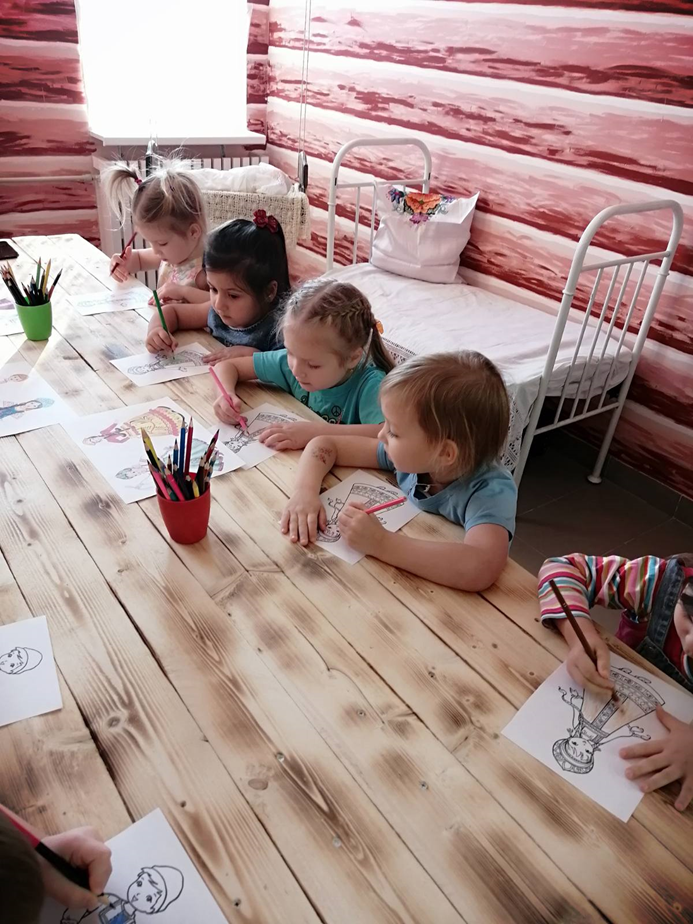 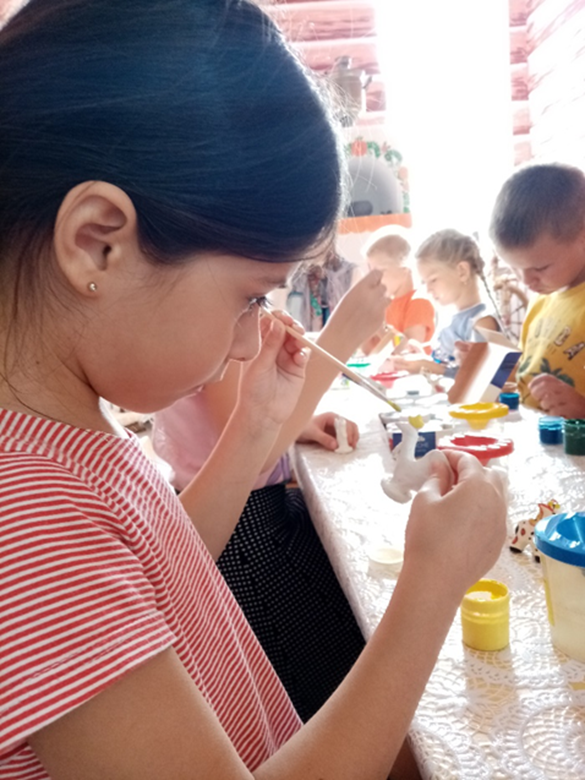 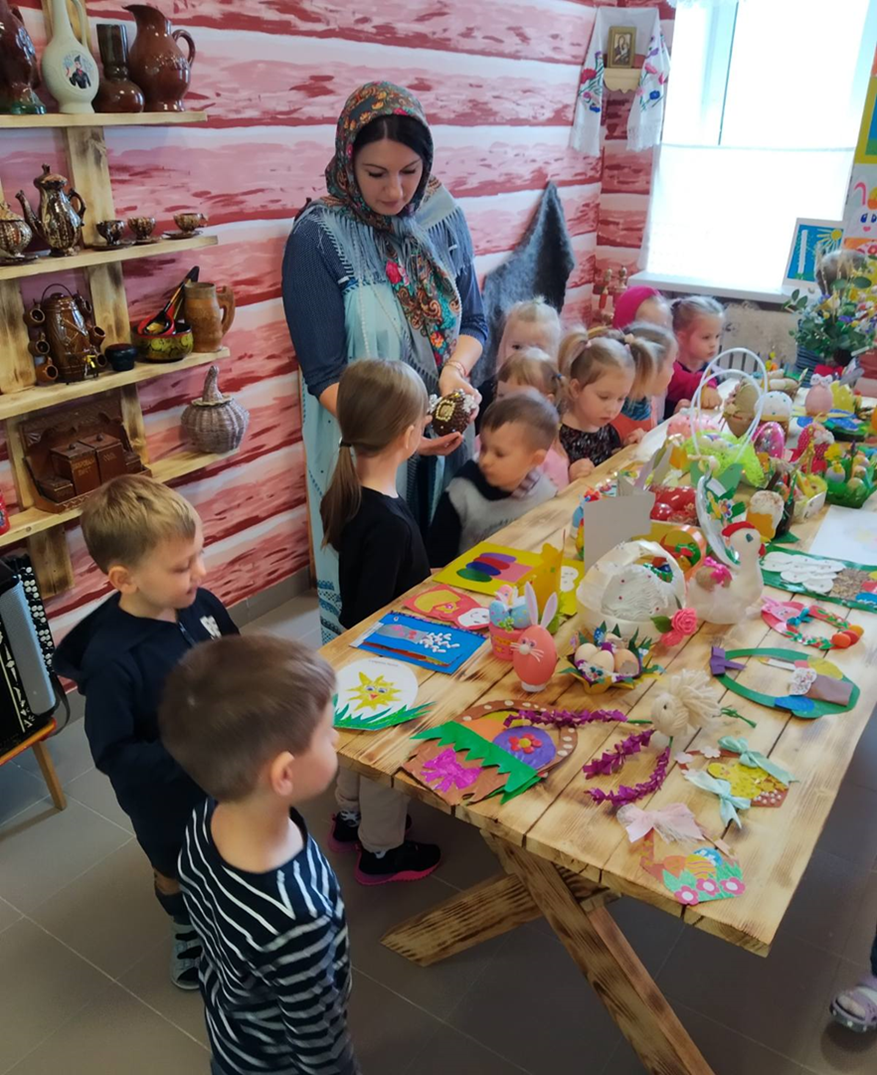 Хороводами да частушками веселил народ душу русскую.
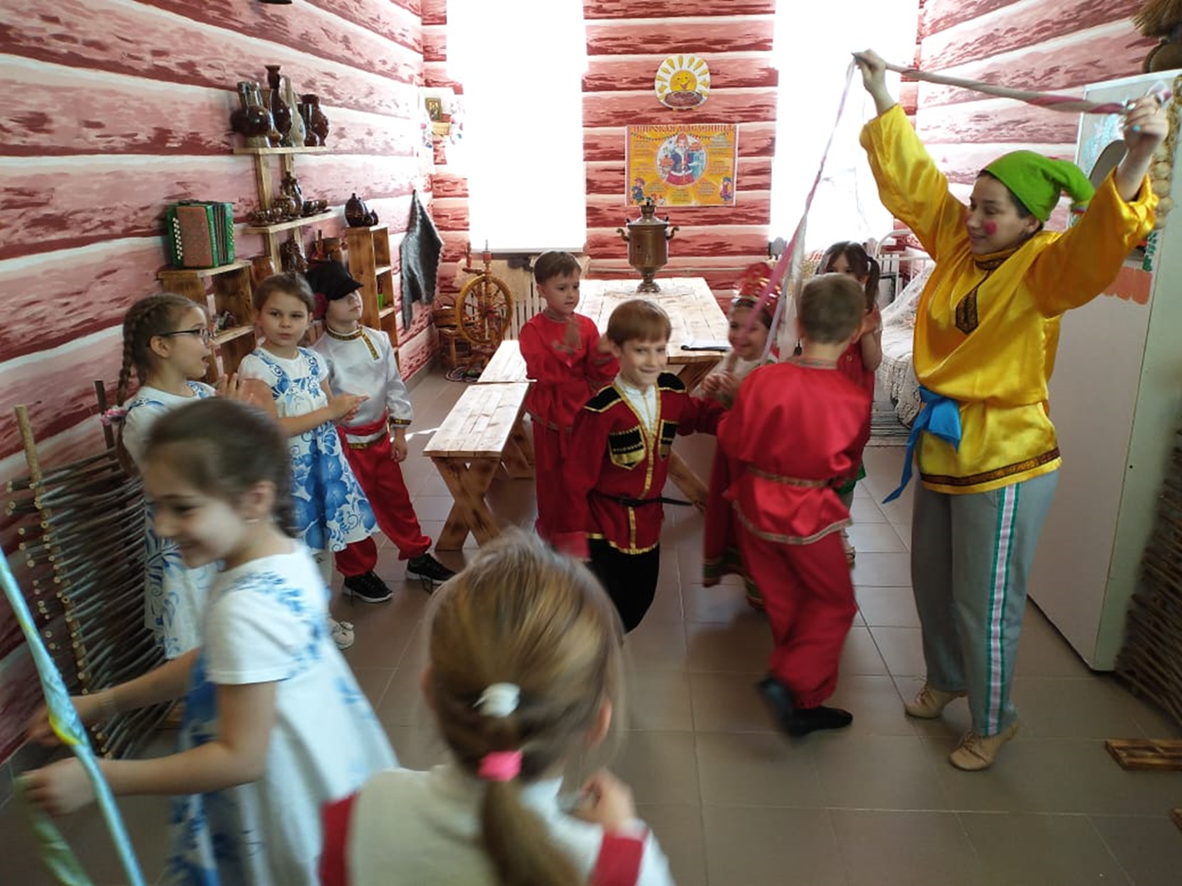 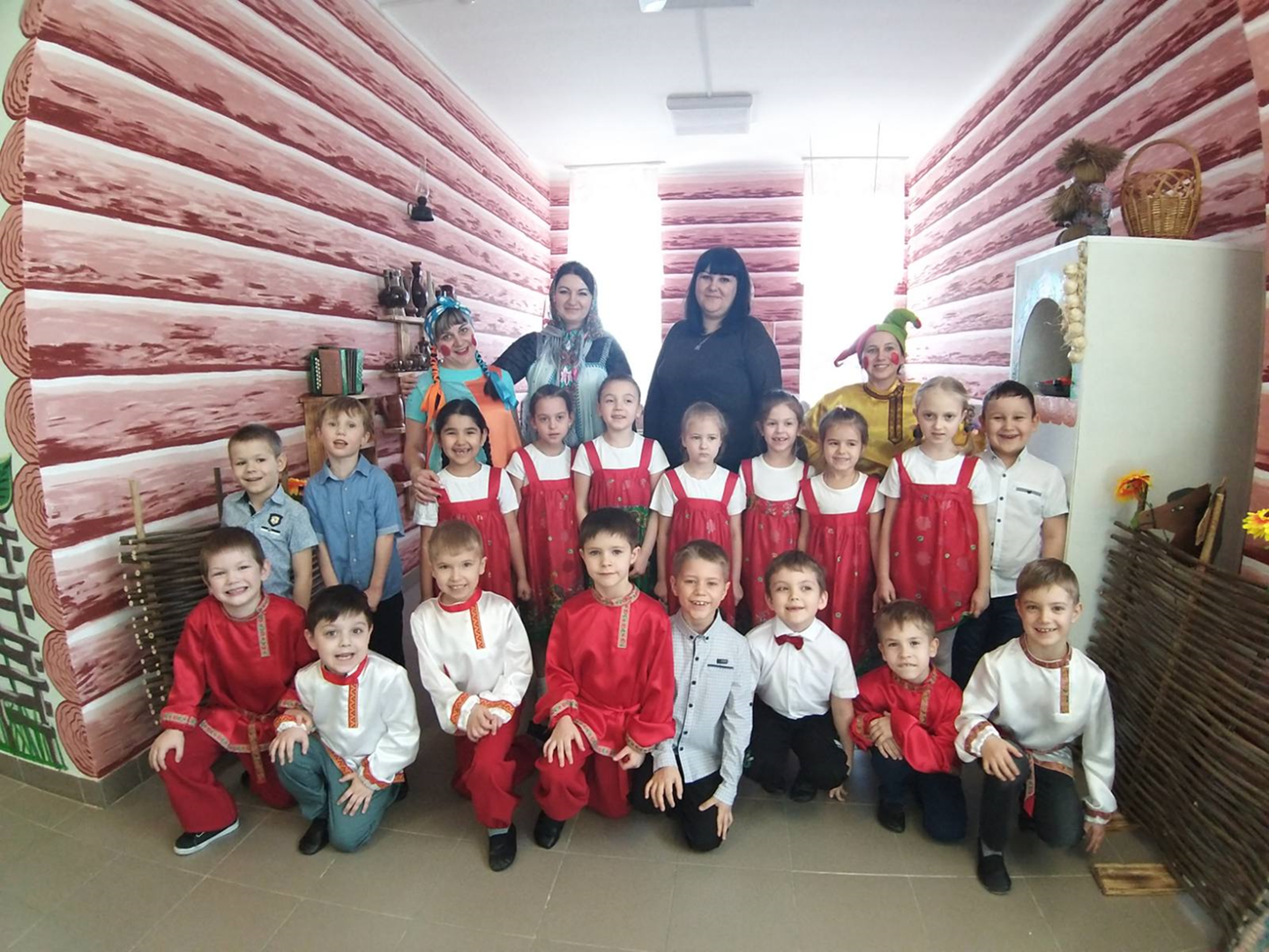